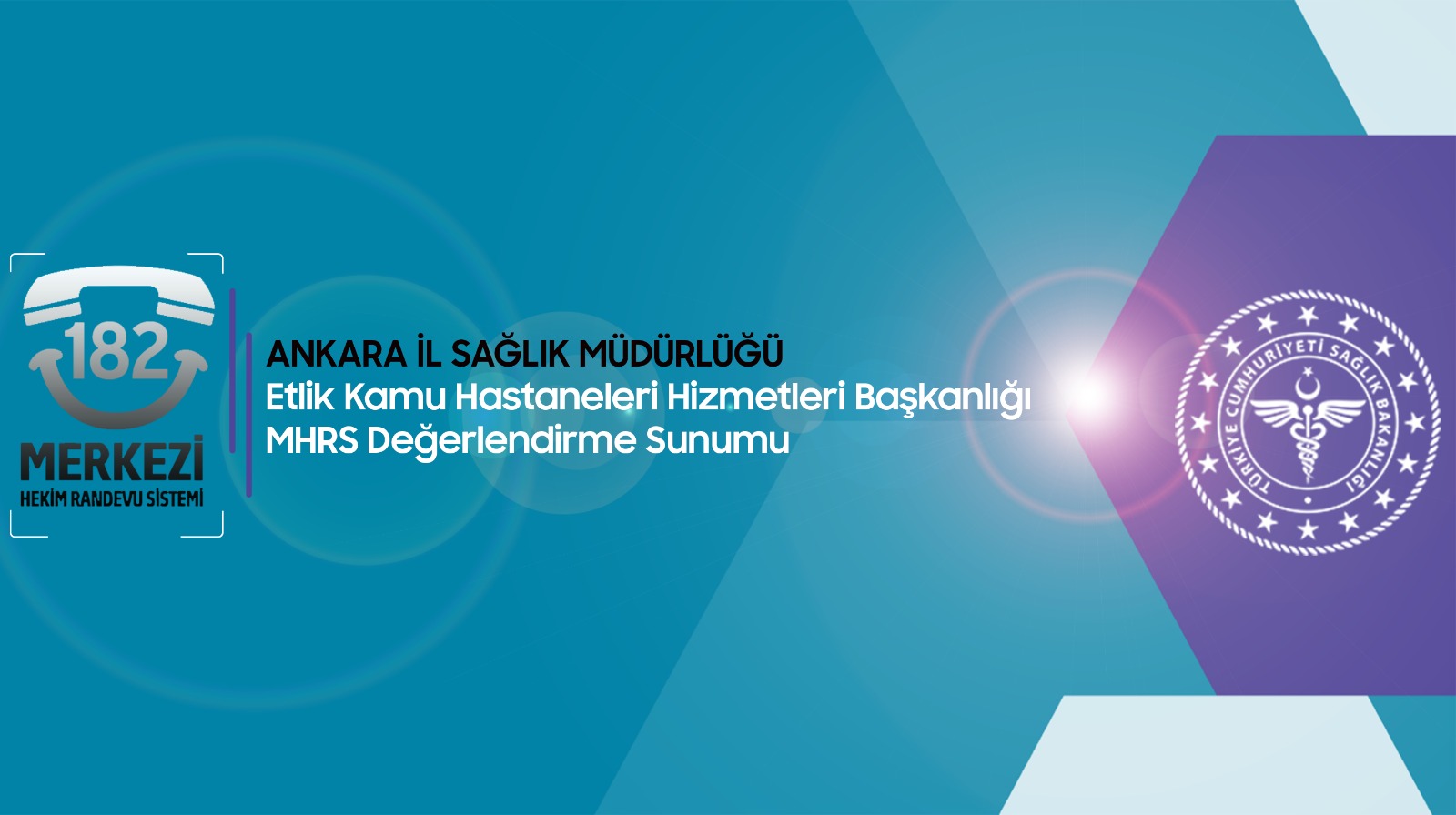 Uzm. Ahmet KİRAZ
SUNUM PLANI
01
2018 Yılı Ocak-Kasım Dönemi MHRS Verilerinin Değerlendirilmesi
02
MHRS Üzerinden Yapılan Muayenelerde 30 Dakika ve Üstü Bekleme Süresi Hakkında Değerlendirme
03
MHRS Randevu Dolulukları ve MHRS Sistemiyle ilgili öneriler
04
Başkanlığımız Tarafından Yapılan MHRS İyileştirme Çalışmaları
ETLİK KAMU HASTANELERİ HİZMETLERİ BAŞKANLIĞI 2018 YILI 0CAK – KASIM DÖNEMİ MHRS VERİLERİ
Açılan Kapasite Oranı
Randevulu Muayene Oranı
Randevu Doluluk Oranı
% 71
% 21
40%
% 41
Your Text  Here
You can simply impress your audience and add a unique zing.
Gerçekleşme Oranı
İstisna Oranı
Devam Eden Randevu Oranı
% 72
% 1
40%
% 10
Açılan MHRS Kapasite: 8.913.522
Acil Hariç Toplam Muayene Sayısı: 12.593.777
Alınan MHRS Sayısı :3.615.017
Gerçekleşen MHRS Sayısı :2.621.941
Belirsiz Sayısı: 29.897
İstisna Sayısı: 109.157
Devam Eden Açılan Kapasite: 1.469.159
Devam Eden Alınan Sayısı: 150.547
AÇILAN KAPASİTE ORANI
% 71
ANKARA KEÇİÖREN EAH %77
 ANKARA EAH %77
 SAMİ ULUS KADIN DOĞUM ÇOÇUK SAĞ. VE HAST. %76 
 ANKARA KIZILCAHAMAM DEVLET HASTANESİ %75
 ANKARA MAMAK ADSM %71
 ABDURRAHMAN YURTASLAN  ONKOLOJİ EAH %70
GÜLHANE EAH %125
ANKARA ULUCANLAR GÖZ EAH %65
 ANKARA ULUS DEVLET HASTANESİ %65
ANKARA KEÇİÖREN OSMANLI ADSM %98
 GÖĞÜS HASTALIKLARI EAH %97
50%
ANKARA 75. YIL ADSM %84
 TEPEBAŞI AĞIZ VE DİŞ SAĞLIĞI EAH %80
ANKARA HALİL ŞIVGIN ÇUBUK D.H.  %51
 ANKARA DIŞKAPI YILDIRIM BEYAZIT EAH %51
 ANKARA KARAPÜRÇEK ADSM %51
 ANKARA AKYURT DEVLET HASTANESİ %50
ZÜBEYDE HANIM AEAH %47
 GAZİ MUSTAFA KEMAL DH %46
 MESLEK HASTALIKLARI DH %46
 KAZAN D.H. %45
 ELMADAĞ D.H. %43
RANDEVU GERÇEKLEŞME ORANI
% 72
75. YIL AĞIZ VE DİŞ SAĞLIĞI MERKEZİ %69
 GÜLHANE EAH %68
 ANKARA KEÇİÖREN OSMANLI ADSM %67
 TEPEBAŞI AĞIZ VE DİŞ SAĞLIĞI EAH %67
 ANKARA EAH %66
 ANKARA KARAPÜRÇEK ADSM %63
ANKARA KAZAN HAMDİ ERİŞ DEVLET HASTANESİ %86
 ANKARA KIZILCAHAMAM DEVLET HASTANESİ %84
 ETLİK ZÜBEYDE HANIM KADIN HASTALIKLARI %83 
 ANKARA HALİL ŞIVGIN ÇUBUK D. H. %80
GÖĞÜS HASTALIKLARI EAH %79
 ANKARA MESLEK HASTALIKLARI HASTANESİ %77
 ANKARA KEÇİÖREN EAH %76
 ANKARA ULUCANLAR GÖZ EAH %76
 HULUSİ ALATAŞ ELMADAĞ D.H. %75
 ANKARA DIŞKAPI YILDIRIM BEYAZIT EAH %75
 ANKARA GAZİ MUSTAFA KEMAL D.H. %74
 SAMİ ULUS KADIN DOĞUM ÇOÇUK SAĞ. VE HAST. %74 
 ABDURRAHMAN YURTASLAN  ONKOLOJİ EAH %74
 ANKARA ULUS DEVLET HASTANESİ %73
 ANKARA AKYURT DEVLET HASTANESİ %71
ANKARA MAMAK ADSM %54
50%
Randevu Gerçekleşme Oranı
25%
72%
Sağlık Tesislerimizde Yaklaşık 1.000.000 ‘a yakın 
Randevu Alınmasına rağmen gerçekleşmemekte.

İstisna kapsamında  ve belirsize düşen toplam hastamız
Yaklaşık 150.000.

850.000 hastamız randevu almasına rağmen çeşitli 
sebeplerden dolayı muayenesi gerçekleşmemiş.
10%
35%
Alınan MHRS Sayısı :3.615.017

Gerçekleşen MHRS Sayısı :2.621.941

Gerçekleşmeyen MHRS Sayısı : 993.076
MHRS Gerçekleşmeme Nedenleri
Hastadan Kaynaklı Sebepler
Hastaneden Kaynaklı Sebepler
Hekimin istisna ve istisnai sebepler dışında randevusunu iptal etmesi.
Hastanelerde Muayene öncelik sırasıyla ilgili sıkıntılar sonucu ortaya çıkan gecikmelerle muayenenin gerçekleşmemesi.
Randevu aldığı hekim yerine başka bir hekime muayene olmak zorunda kalması.
Hastanın muayene zamanı içinde hekime erişememesi.
Etkin ve verimli bir yönlendirme eksikliğinden kaynaklı hastanın muayene olacağı bölümü veya hekimi bulamaması.
Hastanın randevusuna uymaması
Hastanın rahatsızlığının artması üzerine Acilden veya başka bir sağlık tesisine giderek muayene olması.
Hastanın şikayetin ortadan kalkması.
Hastanın tekrar kısıt ve yaptırım olmadan MHRS üzerinden tekrar randevu alabileceğini bilmesi.
Hastanın Ayaktan Başvuru ile de Muayene olabileceğini bilip randevusuz muayeneyi tercih etmesi.
İstisna Oranı
% 1
%11
%19
Tepebaşı Ağız ve Diş EAH
Keçiören Osmanlı ADSM
Tepebaşı Ağız ve Diş EAH afiliasyon nedeniyle cetvel tanımlamalarını yaptıktan sonra ilgili hocaların Kongre, Ders ve İzin gibi durumlardan dolayı İstisna olarak kapatıldığı görülmüştür.
 
  Keçiören Osmanlı ADSM’de istisna oranı yüksek olan hekimler tespit edilerek uyarılmıştır.
Devam Eden Kapasite Kullanım Oranı
% 10
%90
%50-20
%20-%0
%0
Keçiören EAH
Göğüs Hastalıkları EAH
Ulus D.H.
Çubuk D.H.
Akyurt D.H.
Zübeyde Hanım EAH
Elmadağ D.H.
Onkoloji EAH
Karapürçek ADSM
Mamak ADSM
75. Yıl ADSM
Osmanlı ADSM
Gülhane EAH
Dışkapı EAH
Ankara EAH
Tepebaşı EAH
Ulucanlar EAH
Dr. Sami Ulus EAH
Meslek Hastalıkları
RANDEVULU HASTA MUAYENE ORANI
% 21
ANKARA EAH %18
 ANKARA KEÇİÖREN EAH %18
 ANKARA 75. YIL AĞIZ VE DİŞ SAĞLIĞI MERKEZİ %17 
 ANKARA KARAPÜRÇEK ADSM %17 
 ANKARA KAZAN HAMDİ ERİŞ DEVLET HASTANESİ %16
 HULUSİ ALATAŞ ELMADAĞ D.H. %14
 ANKARA KIZILCAHAMAM DEVLET HASTANESİ %14
 ANKARA MAMAK AĞIZ VE DİŞ SAĞLIĞI MERKEZİ %13
ANKARA ULUCANLAR GÖZ EAH %37
ANKARA AKYURT DEVLET HASTANESİ %9
ANKARA ULUS DEVLET HASTANESİ %29
 ANKARA KEÇİÖREN OSMANLI ADSM %25
 ANKARA HALİL ŞIVGIN ÇUBUK D.H. %25
 ANKARA MESLEK HASTALIKLARI HASTANESİ %25
 ANKARA GAZİ MUSTAFA KEMAL DH %25
 SAMİ ULUS KADIN DOĞUM ÇOÇUK SAĞ. VE HAST. EAH %24
 ABDURRAHMAN YURTASLAN  ONKOLOJİ EAH %24
 TEPEBAŞI AĞIZ VE DİŞ SAĞLIĞI EAH %24
 ANKARA ETLİK ZÜBEYDE HANIM KADIN HASTALIKLARI EAH %23
 GÜLHANE EAH %21
 GÖĞÜS HASTALIKLARI EAH %20
 ANKARA DIŞKAPI YILDIRIM BEYAZIT EAH %20
50%
Günlük Muayene Sayısı 100 ve üzeri olan branşlarda ilgili hekim tüm MHRS Kapasitesini doldurmasına rağmen Randevulu Hasta Muayene Oranı, Randevusuz Ayaktan Hasta Sayısının daha çok olmasından dolayı Randevulu Hasta Muayene Oranı düşük gözükmektedir.
30 Dakika ve Üzerinde Muayene Olanlar
02.01.2019 – 23.01.2019 Tarihleri Arasında Sağlık Tesislerimizde
 30 Dakika ve Üzerinde Bekleme İle Muayene Olan Hasta Sayısı
7%
93%
30 Dakika ve Üzeri Bekleyen Hastaların Dağılımı
%33
%10
%9
%13
Mamak ADSM
Osmanlı ADSM
Kızılcahamam D.H.
Pursaklar D.H.
75. yıl ADSH
Keçiören EAH
Gazi Mustafa Kemal
Sami Ulus EAH
Sanatoryum EAH
Kazan DH
Elmadağ DH
Tepebaşı ADSH
Dışkapı EAH
Akyurt D.H.
Meslek Hastalıkları
Çubuk Halil Şıvgın
Etlik Zübeyde Hanım
Karapürçek ADSM
Gülhane EAH
Ulucanlar Göz EAH
Ankara EAH
Onkoloji EAH
30 Dakika ve Üzeri Bekleyen Hastaların Ortalama Bekleme Süreleri ( Dakika )
Pursaklar D.H. : 59 Dk
Ankara EAH : 58 Dk
Etlik Zübeyde Hanım : 57 Dk
-   Sami Ulus EAH : 56 Dk
Göğüs Hastalıkları : 55 Dk
Meslek Hastalıkları : 52 Dk
Mamak ADSM : 50 Dk
Osmanlı ADSM : 83 dk
Akyurt D.H. : 79 Dk
Kazan D.H. : 77 Dk
Onkoloji : 74 Dk
Dışkapı EAH : 73 Dk
Kızılcahmam D.H. : 73 Dk
70 - 60
60 - 50
83 - 70
50 - 44
Elmadağ DH : 49 Dk
75. Yıl ADSH : 49 Dk
Karapürçek ADSM : 49 Dk
Tepebaşı EAH : 44 Dk
Ulucanlar Göz EAH : 68 Dk
Keçiören EAH : 63 Dk
Çubuk D.H. : 63 Dk
Gazi Mustafa Kemal : 62
Gülhane EAH : 62
RANDEVU DOLULUK ORANI
% 41
ABDURRAHMAN YURTASLAN  ONKOLOJİ EAH %47
 HULUSİ ALATAŞ ELMADAĞ D.H. %45
 TEPEBAŞI AĞIZ VE DİŞ SAĞLIĞI EAH %45
 SAMİ ULUS KADIN DOĞUM ÇOÇUK SAĞ. VE HAST. %43 
 ANKARA KAZAN HAMDİ ERİŞ DEVLET HASTANESİ %40
ANKARA ULUCANLAR GÖZ EAH %74
 ANKARA GAZİ MUSTAFA KEMAL DH %71
 ANKARA MESLEK HASTALIKLARI HAST. %70
ANKARA KEÇİÖREN OSMANLI ADSM %38
 ANKARA EAH %36
 ANKARA MAMAK AĞIZ VE DİŞ SAĞLIĞI MERKEZİ %33
 ANKARA KEÇİÖREN EAH %30
ANKARA ULUS DEVLET HASTANESİ %62
 ZÜBEYDE HANIM KADIN HASTALIKLARI EAH %60
ANKARA HALİL ŞIVGIN ÇUBUK D.H. %56
 ANKARA KARAPÜRÇEK ADSM %54
 ANKARA DIŞKAPI YILDIRIM BEYAZIT EAH %52
ANKARA 75. YIL AĞIZ VE DİŞ SAĞLIĞI MERKEZİ %29
 ANKARA AKYURT DEVLET HASTANESİ %27
 GÖĞÜS HASTALIKLARI EAH %26
 GÜLHANE EAH %25
 ANKARA KIZILCAHAMAM DEVLET HASTANESİ %22
40%
% 41
Randevu Doluluk Oranı
-Açılan Kapasitenin %10’unu oluşturan 826.000’lik MHRS’nin sadece 20.000 adedi alınmış olup Doluluk Oranımızı olumsuz yönde etkilemiştir.
- Ankara EAH Aile Hekimliğinde 65.000 Kapasite açılmış alınan ise 3.000.
- Dışkapı EAH Aile Hekimliğinde 100.000 Kapasite açılmış alınan ise 6.000.
Randevu Doluluk Oranı %10’nun altında olan Branşlar : 
-  Göğüs Cerrahisi
Enfeksiyon Hastalıkları
Nükleer Tıp
Anestezi ve Reanimasyon
Aile Hekimliği
Açılan Kapasitenin %20’sini oluşturan 1.800.000’lik MHRS’nin %72’lik kısmı alınmış olup Doluluk Oranımızı olumlu yönde etkilemiştir.

Dışkapı EAH Cildiye Branşında 39.000 Kapasite açılmış alınan Randevu ise 38.000.

- Ankara EAH Göz Hastalıklarında 40.000 Kapasite    açılmış alınan Randevu ise 35.000.
Randevu Doluluk Oranı %70’in üstünde olan Branşlar : 
-  Cildiye
Ortopedi
Göz
Kulak Burun Boğaz
Beyin Cerrahi
Dahiliye
Cildiye Branşı Randevu Doluluk Oranı
%48
%93
%87
%90
Gülhane EAH
Dışkapı EAH
Ankara EAH
Gazi Mustafa Kemal
Dahiliye Branşı Randevu Doluluk Oranı
%52
%87
%86
%88
Keçiören EAH
Onkoloji EAH
Gazi Mustafa Kemal
Ankara EAH
AKILLI RANDEVU SİSTEMİ
03
02
1
Hızlı Bir Şekilde Muayeneni Gerçekleştirebilirsin.
Daha Erken Zamanda Muayene Olabilirsin..
Bulunduğun Konuma Yakın Bir Sağlık Tesisi var..
Hastaları Anlık Olarak MHRS Doluluğu Az OlanSağlık Tesislerine Yönlendirme
Hastalar Tarafından MHRS Muayenelerinin Değerlendirmesi
Muayene Olduğun Hekimin sana karşı tutum ve ilgisinden memnun musun ?
Muayene Öncesi ve Sonrası Bir olumsuzlukla karşılaştın mı ?
Randevu Saatinde Muayene Oldun mu ?
Hastaların Muayene Olacağı Hastane ve Hekimi, daha önceden muayene hastaların tecrübesinden faydalanarak tanıması. 
Hasta açısından konum olarak yakınlık, zaman olarak tasarruf edebileceği yeni alternatiflerinin oluşması.
Göreve yeni başlayan hekimlerin tanınırlığını artırılması.
İl Dışından gelecek hastalar için bir yol gösterici olması.
Mevcut değerlendirmenin Performans olarak yansıtılması.
İç Sevk Uygulaması
Görüntüleme ya da Laboratuvar İstemimi Daha Hızlı Gerçekleştirebilir miyim  ?
En yakın nerede bu hizmeti alabilirim ?
Muayenemi Daha Önce Olabilir Miyim ?
Poliklinik muayenesi sonrası istenen istemlerde hastane içerisinde istemlerin Radyoloji, Laboratuvar Kayıt birimlerine göndermeden sistem üzerine randevularının verilmesi, bekleme süresi daha az olan hastane varsa bilgisinin verilerek hastanın tercihine göre randevusunun verilmesi.
Ayaktan yapılan başvurularda iç sevke iletilerek hastaya sağlık tesisi olarak kayıt aşamasında muayenede anlık bekleme durumunu bildirip daha yakın bir merkezde de daha az bekleme süresi ile bu hizmeti alabileceğini bildirmek.
Konsültasyonların da iç sevke aktarılarak daha hızlı şekilde yapılmasının sağlanması.
Ayaktan ve MHRS Dahil Randevu Verilebilmesi
İl Dışından yapılacak Randevu Talepleri içinde kota belirleyerek hasta muayenesinin sağlanması.
Konsültasyon ve diğer poliklinik muayenelerinde iç sevke aktarılması.
Sistemin kademeli olarak uygulanması.
Gereksiz Poliklinik Sebeplerin Azaltılması
Tetkik Süreçleri ve tekrarlanmalarından kaynaklı başvurular
Hekim Kaynaklı tekrar başvurular
Mükerrer Hasta Başvuruları
Hastanın farklı sağlık kuruluşlarına aynı yakınmadan dolayı başvurması nedeniyle tekrar yapılan işlemler:
Tekrar eden Laboratuvar ve Görüntüleme İstemleri 
Hekimden kaynaklanan Sorunlar
HBYS’den kaynaklanan
Aile Hekimine Yönlendirme (Bazı tanıların aile hekimi tarafından tedavi edilmesi )
Başkanlığımız Tarafından Yapılan MHRS İyileştirme Çalışmaları
Hekim Bilgileri ÇKYS üzerinde eksik olan ve bu sebepten dolayı MHRS Cetveli açamayan hekimlerin, ÇKYS üzerinden eksik bilgileri giderilerek MHRS açmaları sağlandı. ( 42 Hekim ÇKYS Sorunu, 34 Adet MHRS’de ismi çıkmayan Hekim, 3 Adet Diploma Tescil Sorunu )


Eğitim Araştırma Hastanelerinde Yan Dal Asistanlarının MHRS üzerinde Uzman Hekim olarak görülmesinden dolayı Cetvel Açmayan Hekimler Listesinde yer almaktaydı. MHRS Yazılım Birimine bu durumla ilgili bilgilendirme ile örnekler gönderilerek gerekli düzenlemelerin yapılması sağlandı.
Başkanlığımız Tarafından Yapılan MHRS İyileştirme Çalışmaları
Hastanelerimizdeki Anlık Veri Gönderimindeki sıkıntılardan kaynaklı olarak MHRS’de Belirsize düşen hastalarla ilgili sağlık tesislerimize bilgilendirmeler yapıldı.


Bakanlığımız Bilgi Sistemleri Genel Müdürlüğü MHRS Ekibi ile bünyemizdeki ADSM / ADSH ‘larda uygulanmak üzere MHRS’nin işleyişi ile ilgili analiz çalışmalar yapıldı ve bu çalışmaların sonuçları hastanelerimize bildirilerek gerekli düzenlemelerin yapılarak sorunların çözüme kavuşturulması sağlandı.